Cognitive Screening    In Primary Care
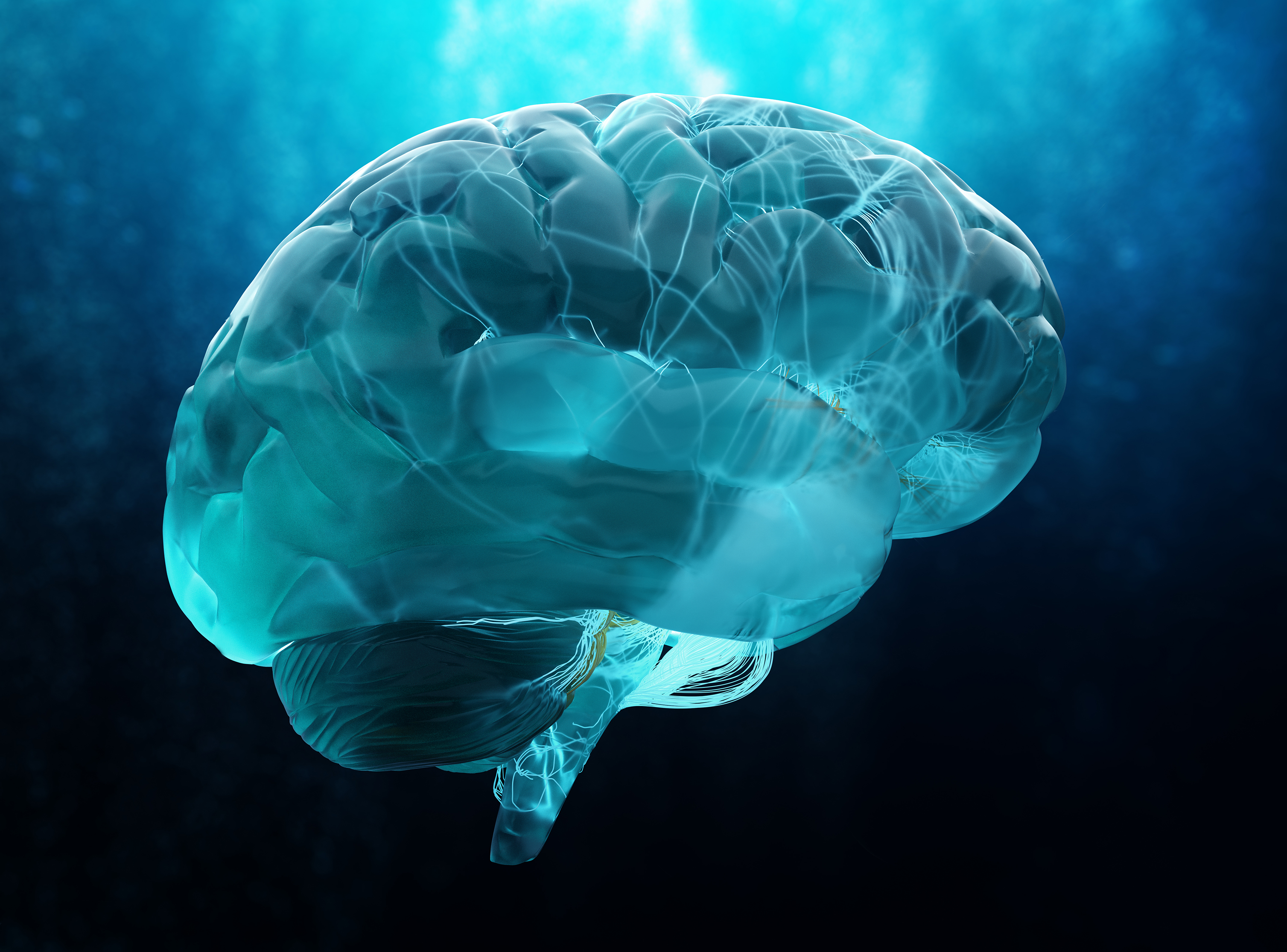 For Providers

Presented by:
Jocelyn Havana Almazan
RN-BSN, CMSRN
DIFFUSION FELLOW
Introduction
The cognitive screening for use in Primary Care idea was developed from the discussion of three registered nurses. Patients with apparent cognitive decline were noted  to have no  interventions. Current literature identifies that the Mini-Cog is a valid, reliable and accessible tool for cognitive impairment screening. 
In the past, CPRS did not have any cognitive impairment screening tools.
Our team collaborated with Social Worker and Neuropsychologist who supported the project.
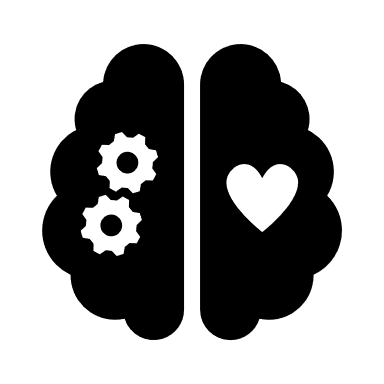 [Speaker Notes: Bullet #1 should state, “The cognitive screening idea for Primary Care was developed….”    then, Patients with apparent cognitive decline were noted to have…..”  then, “Current literature identifies the Mini-Cog as a valid, reliable, and accessible tool for cognitive impairment screening”
Bullet #2 should state, “CPRS did not”

Bullet #3 “Our team collaborated with a Social Worker and Neuropsychologist who supported the project”]
Early Diagnosis is Important
Early diagnosis can prevent the overuse of expensive medical resources.
The patient can better participate in health care, legal, and financial planning while decision-making capacity is still intact, and the decision still reflects his or her wishes.
Early diagnosis helps to separate dementia from healthy aging or age-related cognitive decline.
According to the Alzheimer’s Association organization only 16% of seniors report  receiving regular cognitive assessments 
     (Alzheimer’s Association, 2019)
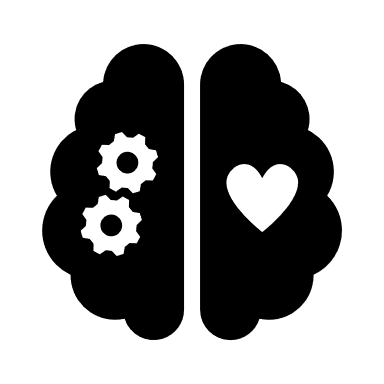 Add a footer
3
Cognitive Assessment   and Plan Services
As of January 1, 2022, Medicare pays approximately $283 (may be geographically adjusted) for these services when provided in an office setting (CMS.gov , 2022)
Detecting cognitive impairment is a required element of Medicare’s Annual Wellness Visit (AWV). You can also detect cognitive impairment as part of a routine visit through direct observation or by considering information from the patient, family, friends, caregivers, and others. You may also use a brief cognitive test and evaluate health disparities, chronic conditions, and other factors that contribute to increased risk of cognitive impairment.
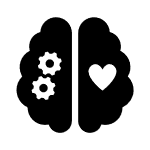 Add a footer
4
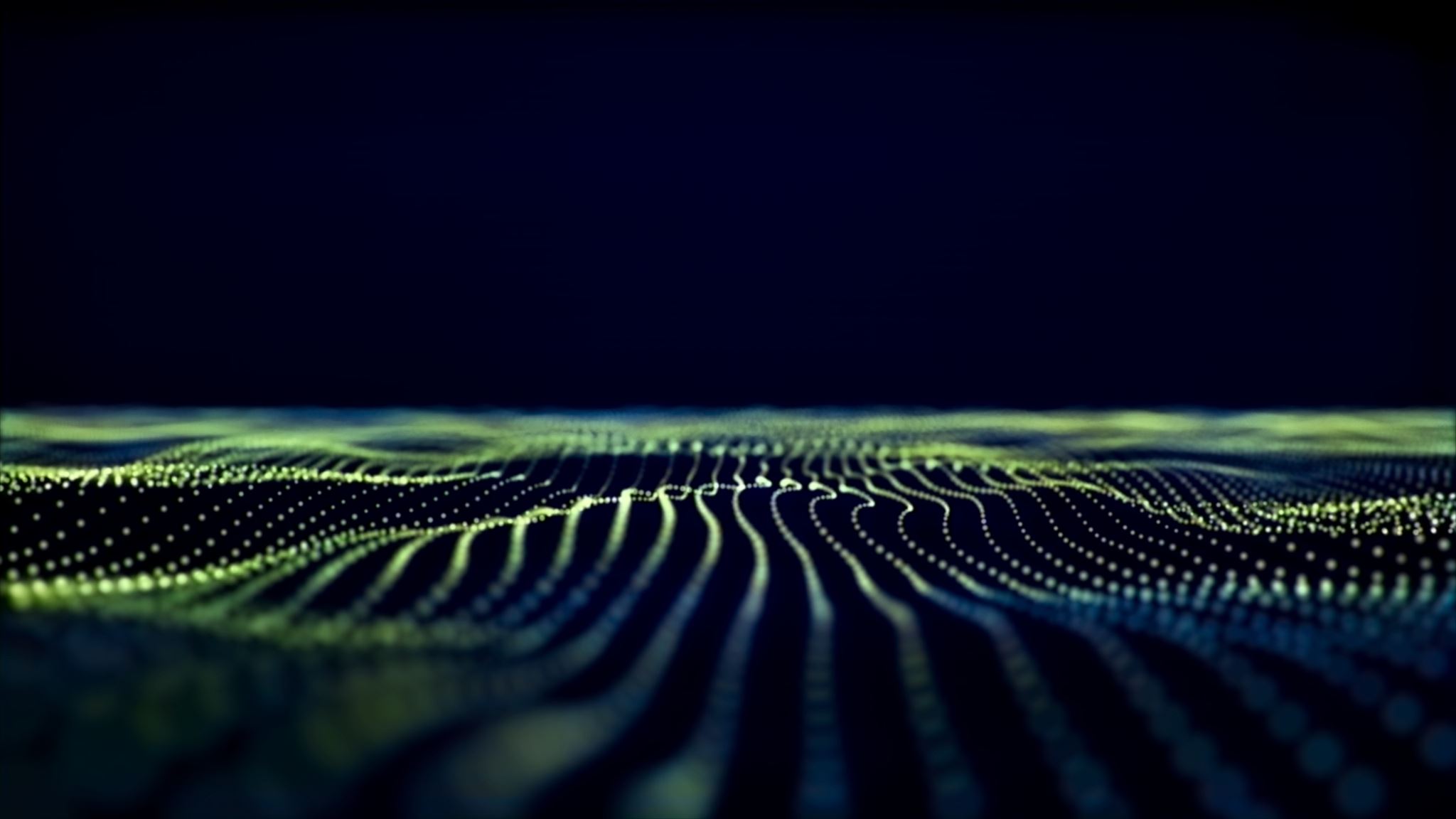 What is Mini-Cog
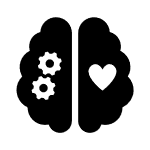 [Speaker Notes: Bullet #3 Instead of “it” use “The Mini-cog consists of ……”

Bullet #4  “the goal of screening for cognitive impairment in primary care is to find patients with cognitive deficits that have gone unnoticed…..”]
The Role of the PACT Team
LPN: Our Eyes and Ears			  RN: Care Coordinator
Diagnosing can be difficult due to patients often have subtle symptoms early in the disease course. 
Memory loss, behavioral, and mood changes reported by a spouse, relative, or close friend is more predictive of dementia.
Memory loss reported by the patient is more predictive of depression.
Perform Mini-Cog, document and add PCMHI if veteran failed test.
Assessment, utilization, care coordination, perform and document Mini-Cog and add PCMHI if veteran failed the test.
Add a footer
6
[Speaker Notes: Removed the first word under LPN  “ Because”,   “Diagnosing can be difficult due to patients often having subtle symptoms…..”

Under RN, what does “perform” mean?  Are you saying “Perform and document the Mini-cog”?]
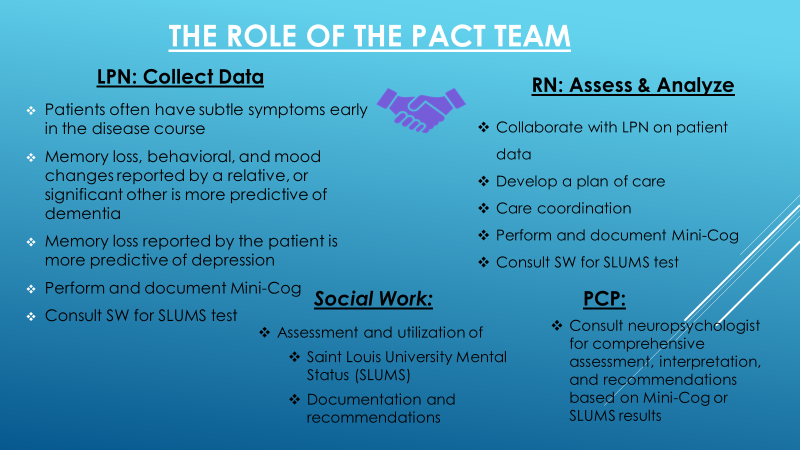 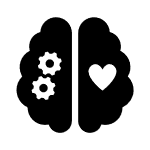 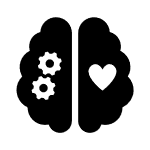 The Role of the PACT Team
Doctors and Nurse Practitioners :
Primary Care Mental Health
 Integration (PCMHI):
Assessment and utilization of full cognitive assessment
Saint Louis University Mental Status (SLUMS)
Montreal Cognitive Assessment (MoCA)
Documentation and recommendations
PCP will consult neuropsychologist for comprehensive assessment, interpretation, and recommendations once Mini-Cog and SLUMS or MoCA completed
Add a footer
8
The Plan
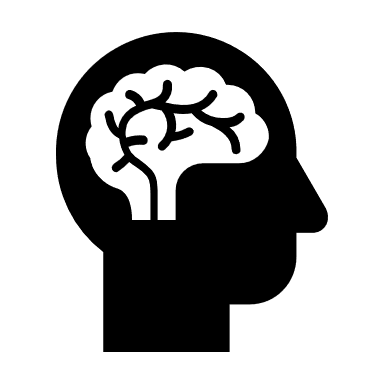 If Veteran fails Mini-Cog, administered by the RN/LPN/HT , they will notify PCMHI that patient failed mini-cog
PCMHI will administer SLUMS or MoCA and make recommendations to PCP 
PCP will consult or e-consult Neuropsychologist
Neuropsychologist will assess, evaluate, and recommend regarding care needed
Add a footer
9
[Speaker Notes: Veteran is always capitalized in the VA

Bullet #1 “nursing will notify PCMHI of the results”]
Cognitive Screening Process in Primary Care
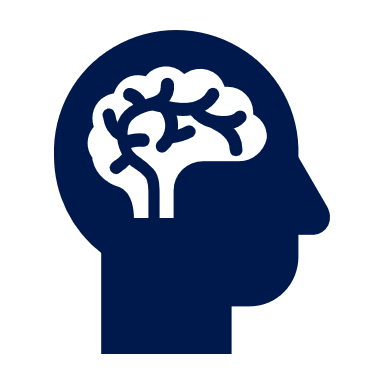 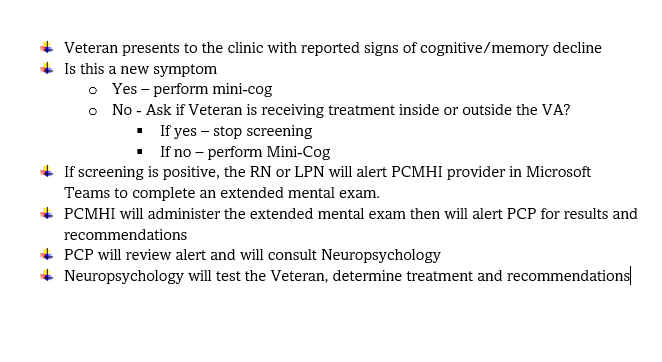 [Speaker Notes: This is blurry, needs to be replaced with clearer copy]
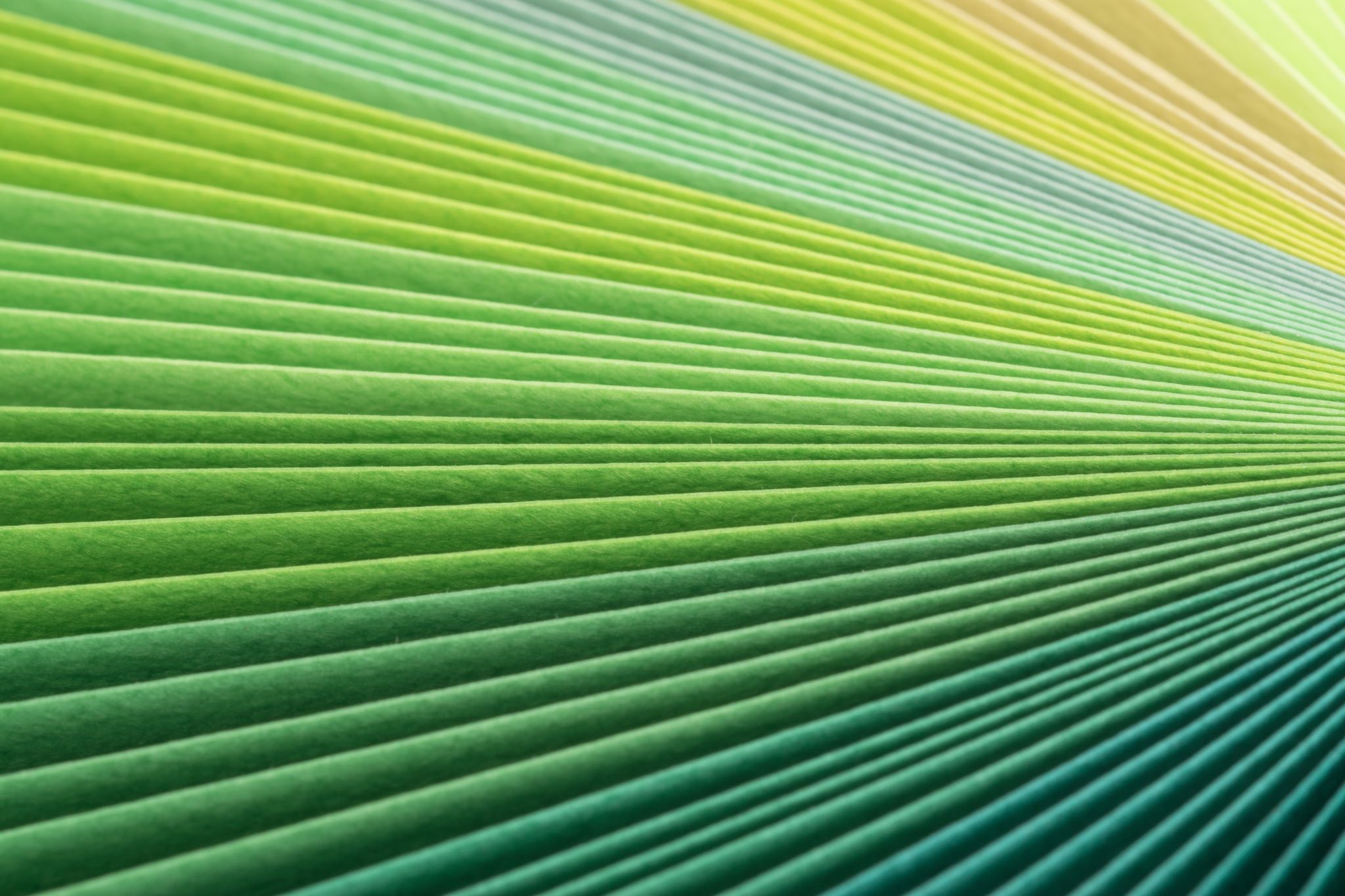 Screening Tools
Add a footer
11
Mini-Cog form
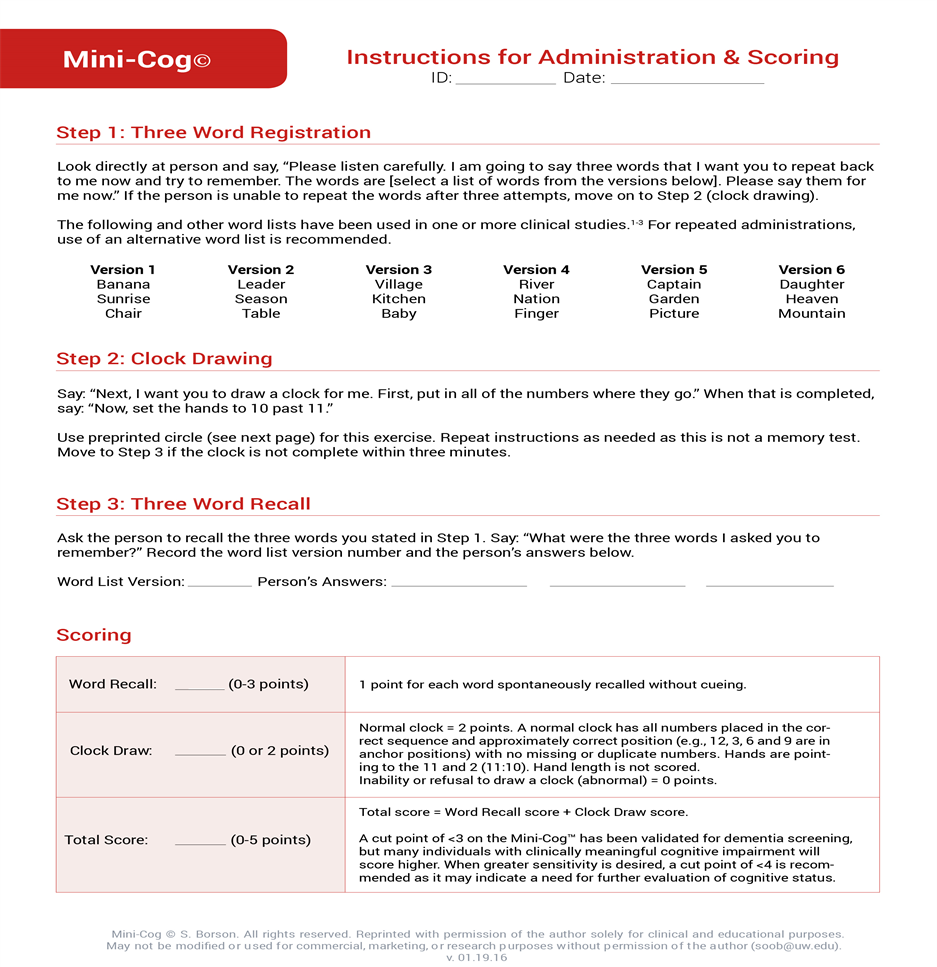 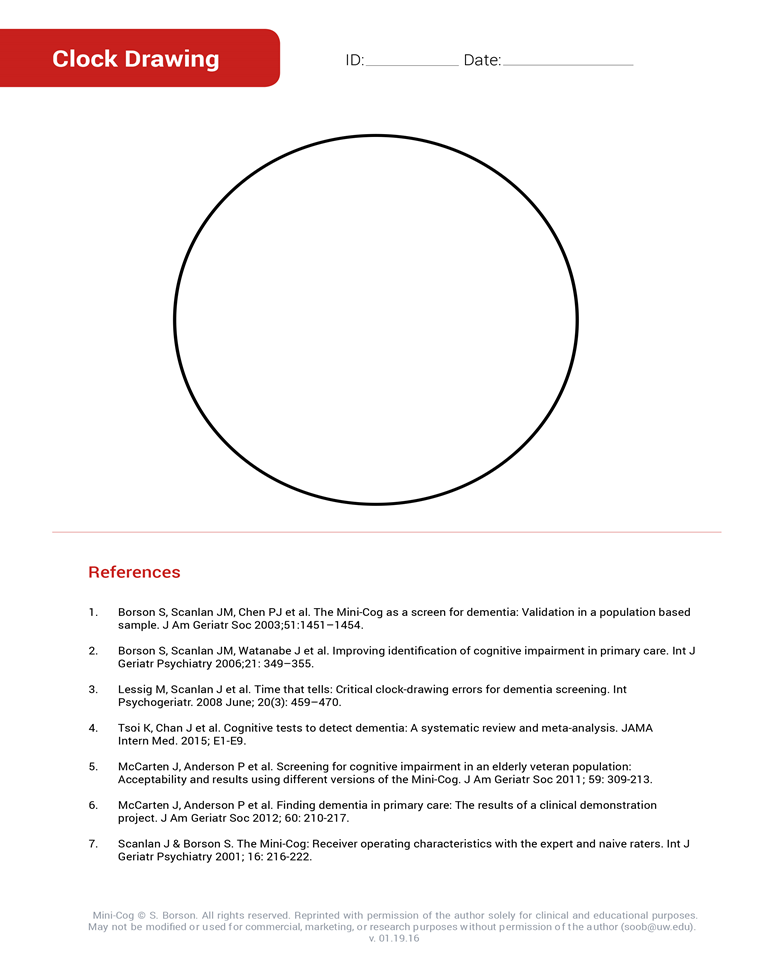 Add a footer
12
Mini-Cog Charting
Add a footer
13
Mini-Cog Data at The VA Clinic and NF/SG
Add a footer
14
Dementia Diagnosis and BDOC
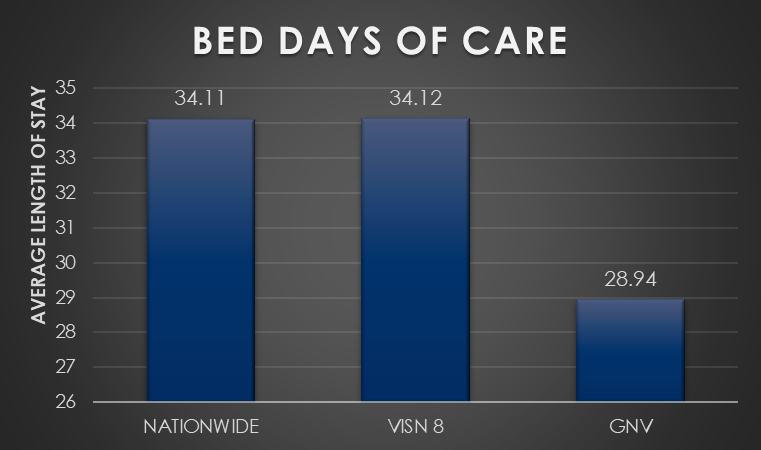 Add a footer
15
Programs that will benefit the Veteran and Family
Program of Comprehensive Assistance for Family Caregivers (PCAFC)
Caregiver support program (csp)
PCAFC services for eligible Family Caregivers include:
Education and Training
Access to Healthcare Insurance (If caregiver is otherwise uninsured)
Mental Health Counseling
Financial Stipend
Enhanced Respite
Travel and per diem compensation (when traveling for a Veteran's VA medical appointment)
Financial Planning and Legal Services (New under Expansion)
The CSP promotes the health and well-being of family caregivers who care for our nation's Veterans.
FOUR CORE ELEMENTS:
Education and Support
Collaboration and Partnerships
Outreach
Resources and Referrals
Add a footer
16
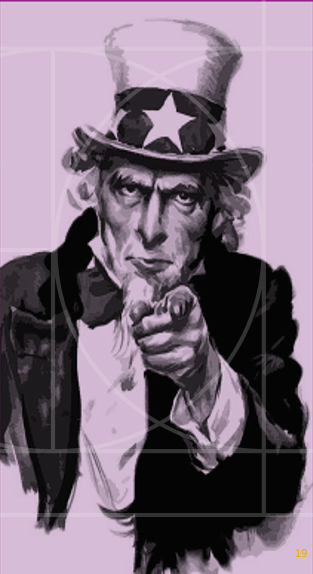 Who can do this Mini-Cog?
You can!
This screening takes less than five minutes
You can perform this simple test to better serve our Veterans
Add a footer
17
References
Alzheimer’s Association.  (2019).  Alzheimer’s disease facts and figures.  Retrieved from https://www.alz.org/media/Documents/alzheimers-facts-and-figures-infographic-2019.pdf
Brickley, L.  (2017).  Bates’ guide to physical examination and history taking (12th ed).  Philadephia:  Wolters Kluwer.
Brosch, M.D., MSc, J.R, & M.R. (2018). Early-onset dementia in adults. UpToDate. Retrieved May 16, 2019, from https://www.uptodate.com/contents/early-onset-dementia-in-	adults?search=definitionofdementia&source=search_results&selectedTitle=3~150&usage_type=default&display_rank=3. 
Centers for Disease Control and Prevention (2019).  Healthy People 2020. Retrieved from:  Instrumenthttps://mini-cog.com/mini-cog-instrument/standardized-mini-cog-instrument/ 
Chambers, T., & McDougall, M. (2019). Dementia Teletriage: A Review of an Organization's Internal Process and Impact. ViewPoint, 41(3), 3–7. 
Graff-Radford, M.D.J. (2018).  Alzheimer’s and dementia: What’s the difference? Retrieved from https://www.mayoclinic.org/disease-conditions/alheimers-disease/expert- 	answers/alzheimers-and-dementia-whats-the-difference/faq-20396861.
Gupta, R., Chari, D., & Ali, R. (2015). Reversible dementia in elderly: Really uncommon? Journal of Geriatric Mental Health, 2(1), 30–37. doi: 10.4103/2348-9995.161378
Keene, MD,PhD., C.D., Montine MD,PhD., T.J., & Kuller MD. PhD., L.H. (2018). Epidemiology, pathogenesis of Alzheimer disease. Retrieved May 16, 2019, from 	https://www.uptodate.com/contents/epidemiology-pathology-and-pathogenesis-of -Alzheimer-disease?search=definition of 	dementia&source=search_results&selectedTitle=2~150&usage_type=default&display_rank=2#H617807593.
     Rascovsky,K.(2016). A Primer in Neuropsychological Assessment for Dementia. Retrieved from 	https://pdfs.semanticscholar.org/2735/d926e84bd094452562127fb594c0e7500d3e.pdf?_ga=2.75911957.1698375006.1581104324-1723242729.1581104324
           Teng, MD, PhD, E. (2018). The mental status examination in adults. Retrieved from https://www.uptodate.com/contents/themental-status-examination-in- 	adults?search=dementiascreeing&source=search_results&selectedTitle=2~41&usage_type=default&display_rank=2#H28388670AAACN.
Add a footer
18
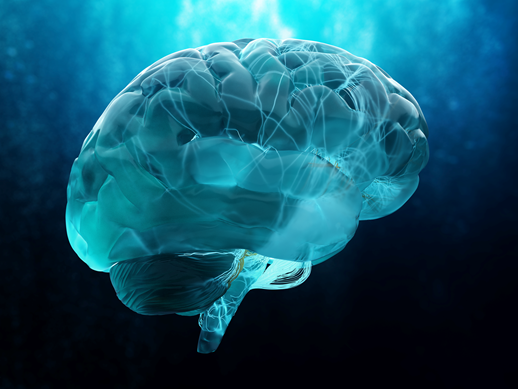 FR
Thank You
FABRIKAM RESIDENCES